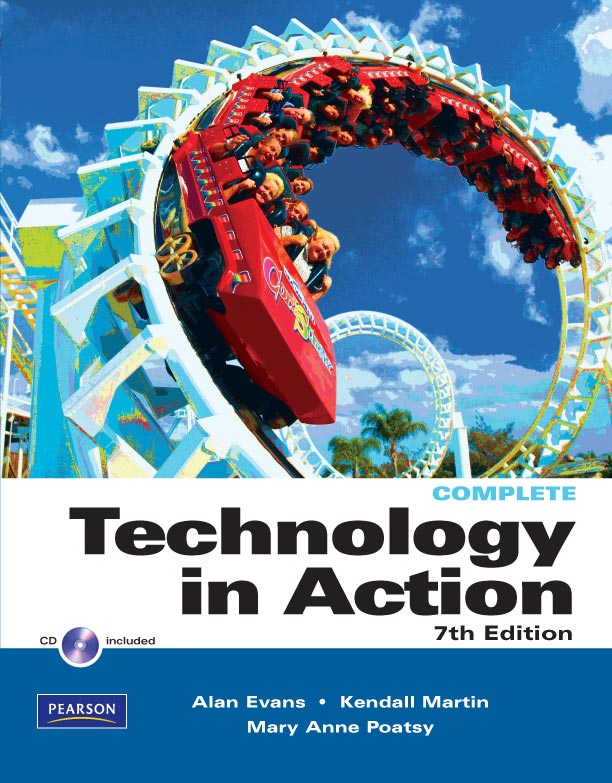 Copyright © 2011 Pearson Education, Inc. Publishing as Prentice Hall
1
Technology in Action
Chapter 13
Behind the Scenes: The Internet: How It Works
Copyright © 2011 Pearson Education, Inc. Publishing as Prentice Hall
2
[Speaker Notes: This chapter takes you behind the scenes of the Internet. We look at how the Internet works and the various standards it follows. Along the way, we also go behind the scenes of some Internet communication features, such as e-mail and instant messaging services. We discuss just how safe these features are and what you can do to make your communications even more secure.]
Chapter Topics
Managing the Internet
Interaction between Internet components
Internet data transmission and protocols
IP addresses and domain names
FTP and Telnet
HTML and XML
How e-mail and instant messaging work, and how to keep them secure
Use of cloud computing to reduce costs
Copyright © 2011 Pearson Education, Inc. Publishing as Prentice Hall
3
[Speaker Notes: Chapter topics include:
Managing the Internet
Interaction between Internet components
Internet data transmission and protocols
IP addresses and domain names
FTP and Telnet
HTML and XML
How e-mail and instant messaging work, and how to keep them secure
Use of cloud computing to reduce costs]
Management of the Internet
Who owns the Internet?
Individuals
Universities
Government agencies
Private companies
Who manages the Internet?
Nonprofit organizations
User groups
4
Copyright © 2011 Pearson Education, Inc. Publishing as Prentice Hall
[Speaker Notes: Although the U.S. government funded the development of the technologies that spawned the Internet, no one really owns it. The particular local networks that constitute the Internet are all owned by different individuals, universities, government agencies, and private companies. Many government entities and privately held companies own pieces of the communications infrastructure that makes the Internet work. 
A number of nonprofit organizations and user groups, each with a specialized purpose, are responsible for managing the Internet.]
Management of the Internet
Who pays for the Internet?
U.S. taxpayers
Businesses
Universities
Other countries
5
Copyright © 2011 Pearson Education, Inc. Publishing as Prentice Hall
[Speaker Notes: The U.S. government pays for a large portion of the Internet infrastructure; it also funds research and development for new technologies. The primary source of these funds is your tax dollars. Originally, U.S. taxpayers footed the entire bill for the Internet, but as the Internet grew and organizations were formed to manage it, businesses, universities, and other countries began paying for Internet infrastructure and development.]
Connecting to the Internet
Internet backbone
Collection of large national and international networks
T lines—initially used for backbone ISP connections
Carried digital data over twisted pair wires
Optical carrier line (OC)—today’s most common backbone ISP connection
High-speed, fiber-optic lines designed to provide high throughput
Copyright © 2011 Pearson Education, Inc. Publishing as Prentice Hall
6
[Speaker Notes: The main paths of the Internet along which data travels the fastest are known collectively as the Internet backbone.
 The backbone is a collection of large national and international networks, which are usually owned by commercial, educational, or government (such as NASA) organizations. 
These backbone providers are required to be connected with other backbone providers and have the fastest high-speed connections. Some large companies that provide backbone connectivity are UUnet (now a division of Verizon), AT&T, Sprint Nextel, and Qwest.
Initially backbone ISPs connected through T lines. T lines carried digital data over twisted pair wires. T-1 lines were the first to be used and transmitted data at a throughput rate of 1.544 Mbps. One year later, T-3 lines were developed to transmit data at 45 Mbps. Today, backbones are typically high-speed, fiber-optic lines, designated as OC (optical carrier) lines. OC lines come in a variety of speeds.]
Connecting to the Internet
In the past
Points of connection between ISPs 
Once known as network access points (NAPs)
Designed to move large amounts of data among networks
Now
Private sector companies make up the Internet system 
Exchange data via Internet exchange points (IXPs) 
Typical IXP is made up of one or more network switches
Copyright © 2011 Pearson Education, Inc. Publishing as Prentice Hall
7
[Speaker Notes: The points of connection between ISPs were once known as network access points (NAPs). 
Network access points were designed to move large amounts of data quickly among networks. 
Now, private sector companies that make up the Internet system exchange data via Internet exchange points (IXPs). 
A typical IXP is made up of one or more network switches to which ISPs connect. 
Switches are devices that send data on a specific route through the network.
By interconnecting directly to each other through IXPs, networks can reduce their costs and improve the speed and efficiency with which data is exchanged.]
Points of Presence (POPs)
Banks of modems where individual users connect to an ISP
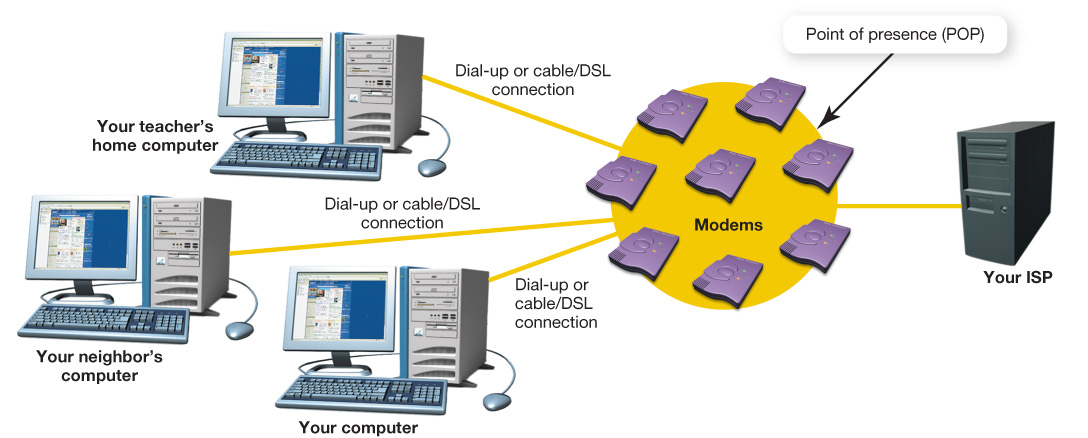 Copyright © 2011 Pearson Education, Inc. Publishing as Prentice Hall
8
[Speaker Notes: Whether dialing up through a conventional modem or connecting through high-speed access, individual Internet users enter an ISP through a point of presence (POP), which is basically a bank of modems through which many users can connect to an ISP simultaneously.
ISPs maintain multiple POPs throughout the geographic area they serve.]
The Network Model of the Internet
Internet communications follow the client/server network model
Clients request services
Servers respond to client requests
Copyright © 2011 Pearson Education, Inc. Publishing as Prentice Hall
9
[Speaker Notes: The majority of Internet communications follow the client/server model of network communication.
Client computers request services, and servers provide those services to the clients.]
The Network Model of the Internet
Types of servers
Web servers
Host Web pages
Commerce servers
Enable the purchase of goods and services over the Web
File servers
Provide remote storage space for files that users can download
Copyright © 2011 Pearson Education, Inc. Publishing as Prentice Hall
10
[Speaker Notes: There are various types of servers deployed on the networks that make up the Internet and from which clients can request services.
Web servers run specialized operating systems that enable them to host Web pages and provide requested Web pages to clients.
Commerce servers host software that enables users to purchase goods and services over the Web. These servers generally use special security protocols to protect sensitive information (such as credit card numbers) from being intercepted.
File servers are deployed to provide remote storage space or to act as a repository for files that users can download.]
P2P File Sharing
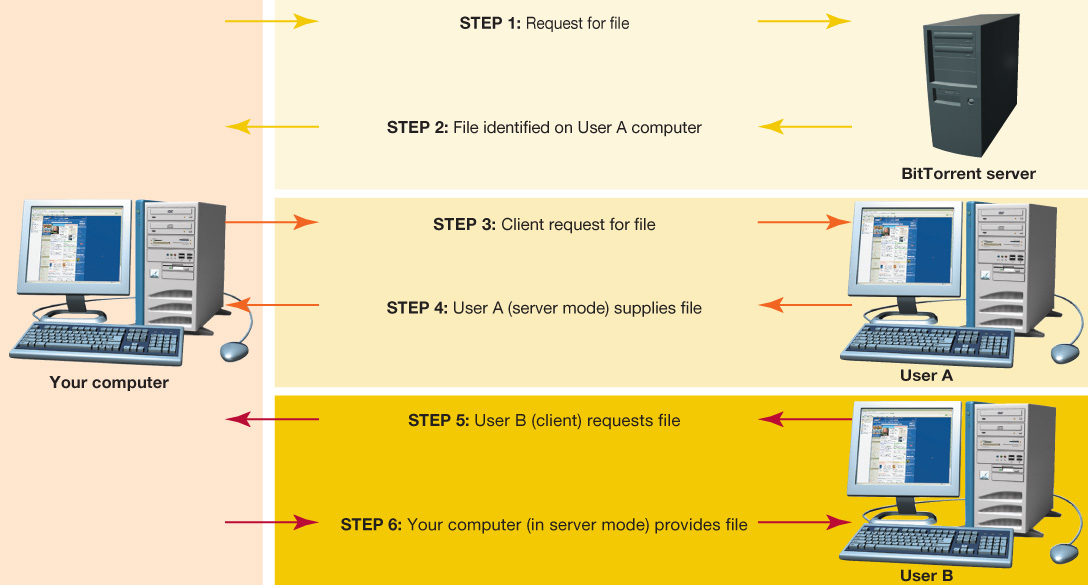 Copyright © 2011 Pearson Education, Inc. Publishing as Prentice Hall
11
[Speaker Notes: Certain services on the Internet operate in a peer-to-peer (P2P) mode.
For example, BitTorrent is a popular file-sharing service through which Internet users can exchange files. BitTorrent and other file-sharing services require the user’s computer to act as both a client and a server. When requesting files from another user, the computer behaves like a client. It switches to server mode when it provides a file stored on its hard drive to another computer.]
Data Transmission and Protocols
Computer protocols are rules for electronic information exchange
Open system protocols
Any computer can communicate with other computers using the same protocols
Copyright © 2011 Pearson Education, Inc. Publishing as Prentice Hall
12
[Speaker Notes: The Internet follows standard protocols in sending information between computers.
To accomplish the early goals of the Internet, protocols needed to be written and agreed on by users. The protocols needed to be open systems, meaning that their designs would be made public for access by any interested party.]
Circuit Switching
Dedicated connection between two points
Remains active until the transmission is terminated
Used in telephone communications
Inefficient for computers
Copyright © 2011 Pearson Education, Inc. Publishing as Prentice Hall
13
[Speaker Notes: Agreeing on common standards was relatively easy. However, the tough part was developing a new method of communication because the current technology, circuit switching, was not efficient for computer communication. 
In circuit switching, a dedicated connection is formed between two points, and the connection remains active for the duration of the transmission. This method of communication is extremely important when communications must be received in the order in which they are sent (such as in telephone conversations). 
When applied to computers, however, circuit switching is inefficient. Computer processing and communication take place in bursts. As a computer processor performs the operations necessary to complete a task, it transmits data in a group (or burst). The processor then begins working on its next task and ceases to communicate with output devices or other networks until it is ready to transmit data in the next burst. 
Circuit switching is inefficient for computers because the circuit either would have to remain open (and therefore be unavailable to any other system) with long periods of inactivity or would have to be reestablished for each burst.]
Packet Switching
Data is broken into small units (packets)
Packets are sent over various routes to their destination
Packets are reassembled by the receiving computer
Packets contain:
Destination/source addresses
Reassembling instructions
Data
Copyright © 2011 Pearson Education, Inc. Publishing as Prentice Hall
14
[Speaker Notes: Packet switching is the communications methodology that makes computer communication efficient.
Packet switching doesn’t require that a dedicated communications circuit be maintained. With packet switching, data is broken into smaller chunks (called packets) that are sent over various routes at the same time. 
When the packets reach their destination, they are reassembled by the receiving computer.
At a minimum, all packets must contain (1) an address to which the packet is being sent, (2) the address from which the packet originates, (3) reassembling instructions if the original data was split between packets, and (4) the data that is being transmitted.]
Packet Switching
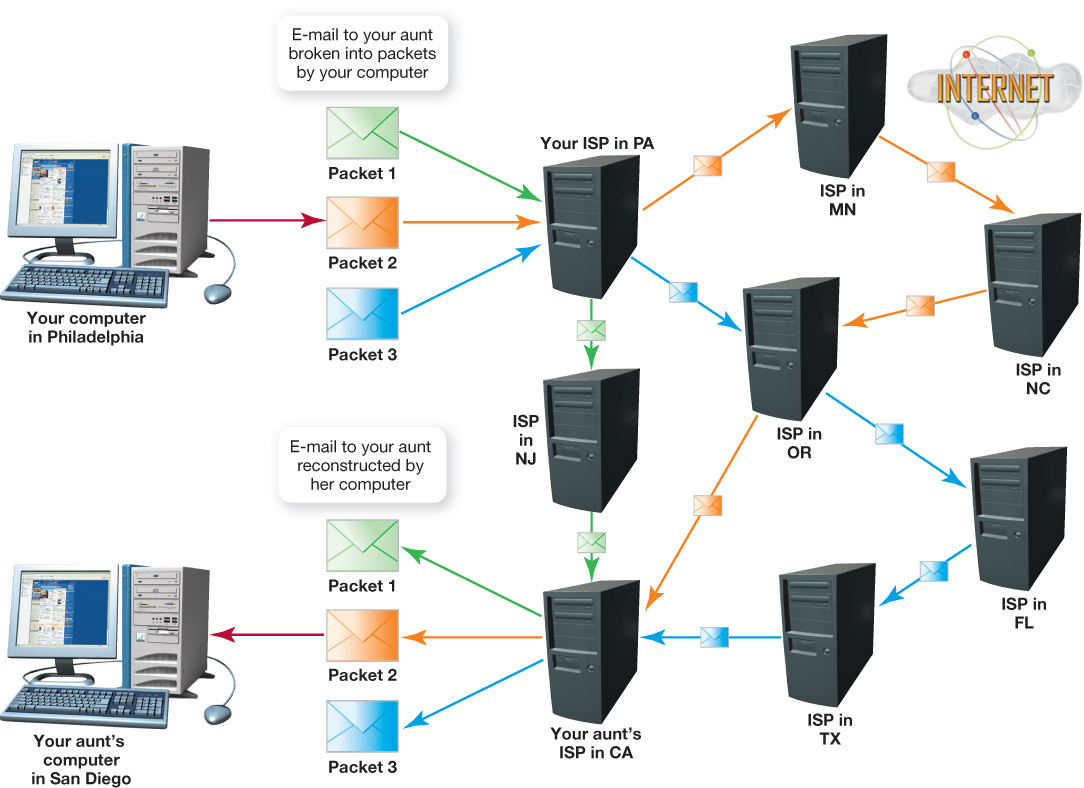 Copyright © 2011 Pearson Education, Inc. Publishing as Prentice Hall
15
[Speaker Notes: Packets can each follow their own route to their final destination. Sequential numbering of packets ensures that they are reassembled in the correct order at their destination.]
TCP/IP
Transmission Control Protocol (TCP)
Prepares data for transmission
Provides error checking
Enables resending lost data
Internet Protocol (IP)
Responsible for sending data from one computer to another
Suite of interrelated protocols
Copyright © 2011 Pearson Education, Inc. Publishing as Prentice Hall
16
[Speaker Notes: Although many protocols are available on the Internet, the main suite of protocols used is TCP/IP. 
TCP prepares data for transmission and provides for error checking and resending lost data.
IP is responsible for sending the information from one computer to another. 
The suite is named after the original two protocols that were developed for the Internet. However, TCP/IP additionally contains other interrelated protocols such as User Datagram Protocol (UDP), File Transfer Protocol (FTP), Telnet, HyperText Transfer Protocol (HTTP), HTTP Secure (HTTPS), and Simple Mail Transfer Protocol (SMTP).]
IP Address
www.ipchicken.com
Unique number that identifies each device connected to the Internet
Typical IP address
 197.24.72.157
Static address
Address never changes
Dynamic address
Temporary address
Copyright © 2011 Pearson Education, Inc. Publishing as Prentice Hall
17
[Speaker Notes: Each computer, server, or device connected to the Internet is required to have a unique identification number that defines it.
A typical IP address is expressed as a dotted decimal number or a dotted quad, such as the one on the slide. 
IP addresses are assigned either statically or dynamically. 
Static addressing means that the IP address for a computer never changes and is most likely assigned manually by a network administrator. 
In dynamic addressing, your computer is assigned a temporary address from an available pool of IP addresses.]
Having Enough IP Addresses
IPv4 addressing scheme didn’t foresee explosive growth
Classless Interdomain Routing (CIDR)
Allows a single IP address to represent several unique addresses
Uses a network prefix (slash and number)
Identifies how many bits in the IP address are unique identifiers
Copyright © 2011 Pearson Education, Inc. Publishing as Prentice Hall
18
[Speaker Notes: When the original IP addressing scheme, Internet Protocol version 4 (IPv4), was created in the early 1980s, no one foresaw the explosive growth of the Internet that occurred in the 1990s. 
Four billion values seemed like enough. As the Internet grew, it became apparent that we were going to run out of IP addresses. 
Classless Interdomain Routing (CIDR, pronounced “cider”), or supernetting, was developed. 
CIDR allows a single IP address to represent several unique IP addresses by adding a network prefix (a slash and a number).
The network prefix identifies how many of the possible 32 bits in a traditional IP address are to be used as the unique identifier, leaving the remaining bits to identify the specific host.]
Having Enough IP Addresses
Internet Protocol version 6 (IPv6)
Longer IP addresses
Many companies and government agencies are starting to switch to IPv6
Copyright © 2011 Pearson Education, Inc. Publishing as Prentice Hall
19
[Speaker Notes: Internet Protocol version 6 (IPv6) is an IP addressing scheme that makes IP addresses longer, thereby providing more available IP addresses. IPv6 uses eight groups of 16-bit numbers, referred to as hexadecimal notation (or hex for short).
Many companies and government agencies are starting to replace their networking equipment with equipment that can handle the IPv6 protocol.]
Domain Names
Names that take the place of an IP address
Sample domain name: www.mywebsite.com
Top-level domain (TLD)
Portion of the domain name that follows the dot
Includes .com, .org, .gov, .edu, and .net
Second-level domain
Unique name within a top-level domain
Yahoo.com, Whitehouse.gov, Unesco.org
Copyright © 2011 Pearson Education, Inc. Publishing as Prentice Hall
20
[Speaker Notes: A domain name is simply a name that takes the place of an IP address, making it easier for people to remember. For example, www.mywebsite.com is a domain name.
Domains are organized by level. The portion of the domain name farthest to the right (after the dot) is the top-level domain (TLD). TLDs (such as .com and .org) are standardized pools established by ICANN.
Within the top-level domains are many second-level domains. In the .com domain, there are popular sites such as Amazon.com, Google.com, and Microsoft.com. Each of the second-level domains needs to be unique within that particular domain, but not necessarily unique to all top-level domains. For example, Mycoolsite.com and Mycoolsite.org could be registered as separate domain names.]
Domain Name System Servers
Internet servers that translate domain names into IP addresses
ISPs go first to a default DNS to resolve a name
Name queries work up the hierarchy to the root DNS servers if required
Copyright © 2011 Pearson Education, Inc. Publishing as Prentice Hall
21
[Speaker Notes: Say you want to get to Yahoo.com. To do so, you type the URL www.google.com into your browser. When you enter the URL, your computer must convert it to an IP address. To do this, your computer consults a database maintained on a DNS server, which functions like a phone book for the Internet.
Your ISP’s Web server has a default DNS server that it goes to when it needs to translate a URL to an IP address.
If it can’t find it, it contacts one of the thirteen root DNS servers maintained throughout the Internet. The root DNS servers know the location of all the DNS servers that contain the master listings for an entire TLD. Your default DNS receives the information from the master DNS (say, for the .com domain), stores that information in its cache for future use, and communicates the appropriate IP address to your computer.]
Other Protocols
File Transfer Protocol (FTP)
File-sharing protocol
Files are downloaded and uploaded using the Internet
Telnet
Protocol for connecting to a remote computer and a TCP/IP service
Enables a client computer to control a server computer
Copyright © 2011 Pearson Education, Inc. Publishing as Prentice Hall
22
[Speaker Notes: Other commonly used protocols on the Internet are the File Transfer Protocol and Telnet.
File Transfer Protocol (FTP) enables users to share files that reside on local computers with remote computers. If you’re attempting to download files using FTP to your local computer, the FTP client program first establishes a TCP session with the remote computer.
Telnet is both a protocol for connecting to a remote computer and a TCP/IP service that runs on a remote computer to make it accessible to other computers. Telnet enables you to take control of a remote computer (the server) with your computer (the client) and manipulate files and data on the server as if you were sitting in front of that server.]
HTTP and SSL
HyperText Transfer Protocol (HTTP)
Protocol for transferring hypertext documents
Hypertext documents are linked to other documents through hyperlinks
HyperText Transfer Protocol Secure(HTTPS) 
Transport Layer Security (TLS) and Secure Sockets Layer (SSL)
Protect the integrity of data and security of transmissions over the Internet
Copyright © 2011 Pearson Education, Inc. Publishing as Prentice Hall
23
[Speaker Notes: HyperText Transfer Protocol (HTTP) was created especially for the transfer of hypertext documents across the Internet. 
HyperText Transfer Protocol Secure (HTTPS) is an extension to the HTTP protocol that ensures data is sent securely over the Web. 
Transport Layer Security (TLS) and Secure Sockets Layer (SSL) protect the integrity of data and security of transmissions over the Internet.]
HTML/XHTML
HyperText Markup Language (HTML)
Tags that describe the formatting and layout of a Web page
Extensible HyperText Markup Language (XHTML)
Successor to HTML
Much more stringent rules regarding tagging
Not programming languages, but sets of rules for specifying how a browser should display text
Copyright © 2011 Pearson Education, Inc. Publishing as Prentice Hall
24
[Speaker Notes: A Web page is a text document that is formatted using the HyperText Markup Language (HTML) or Extensible HyperText Markup Language (XHTML). 
Although XHTML is the development environment of choice for Web developers today, many people still refer to Web site formatting as “HTML tagging.”
HTML/XHTML are not programming languages; rather, they are sets of rules for marking up blocks of text so that a browser knows how to display them.]
Extensible Markup Language (XML)
Designed for information exchange
Can be used to create your own markup language
Used in e-commerce transactions
Custom packages for specific communities
MathML, Wireless Markup Language (WML)
Copyright © 2011 Pearson Education, Inc. Publishing as Prentice Hall
25
[Speaker Notes: Because HTML/XHTML is not designed for exchanging information, XML is used. 
Extensible Markup Language (XML) allows users to build their own markup languages to accommodate particular data formats and needs, instead of being locked into standard tags and formats.
XML has spawned quite a few custom packages for specific communities. For example, Mathematical Markup Language (MathML) is an XML-based markup language used to describe mathematical symbols and formulas so that they can be presented in a familiar way in Web documents. Wireless Markup Language (WML) uses XML to output Web resources on mobile devices.]
Common Gateway Interface (CGI)
Browsers request that a program file executes (runs)
CGI files are often called CGI scripts
Adds Web page interaction
Adding names to guest books/mailing lists
Completing forms
Copyright © 2011 Pearson Education, Inc. Publishing as Prentice Hall
26
[Speaker Notes: The common gateway interface (CGI) provides a methodology by which your browser can request that a program file be executed (or run) instead of just being delivered to the browser. This enables functionality beyond the simple display of information.
CGI files can be created in almost any programming language. The programs created are often referred to as CGI scripts. 
Almost any task can be accomplished by writing a CGI script, such as creating a guest book or other form on a Web page.]
Dynamic HTML
A combination of technologies
HTML/XHTML
Cascading style sheets
JavaScript
Allows a Web page to change in response to user action
Brings special effects to otherwise static Web pages
Copyright © 2011 Pearson Education, Inc. Publishing as Prentice Hall
27
[Speaker Notes: Dynamic HTML (DHTML) is a combination of technologies—HTML/XHTML, cascading style sheets, and JavaScript—used to create lively and interactive Web sites. 
The Web is based on a client/server network. Once a Web server processes a Web page and sends the page to the computer requesting it (the client), the receiving computer cannot get any new data from the server unless a new request is made. When interactivity is required on a Web page, this exchange of data between the client and server can make the interactivity inefficient and slow. DHTML technologies allow the Web page to change after it’s been loaded, generally in response to user actions such as clicking a mouse or mousing over objects on a page. 
DHTML brings special effects to otherwise static Web pages without the need to download and install plug-ins or other special software.]
AJAX and JavaScript
AJAX (Asynchronous JavaScript and XML)
Newer technology 
Facilitates creation of Web applications that update a page without requiring a page refresh or leaving the page
Does not require JavaScript or XML
JavaScript
Most commonly used scripting language for creating DHTML effects
Copyright © 2011 Pearson Education, Inc. Publishing as Prentice Hall
28
[Speaker Notes: AJAX (Asynchronous JavaScript and XML) is a newer group of technologies that facilitates the creation of Web applications that can update information on the page without requiring a page refresh or leaving the page.
JavaScript is the most commonly used scripting language for creating DHTML effects.]
Cascading Style Sheets
Statements that define in a single location how to display HTML/XHTML elements 
Enable a Web developer to define a style for each HTML/XHTML element
The rule may be applied to as many elements on as many Web pages as needed
Speeds up global changes
Copyright © 2011 Pearson Education, Inc. Publishing as Prentice Hall
29
[Speaker Notes: Cascading style sheets (CSS) are lists of statements (also known as “rules”) that define in one single location how to display HTML/XHTML elements. Style rules enable a Web developer to define a style for each HTML/XHTML element and apply it to as many elements on as many Web pages as needed. Then, when a global change is necessary, only the style on the style sheet needs to be changed, and all the elements in the Web document are updated automatically.
There are different layers of styles (external, embedded, and inline), so different rules can be created for the same type of element. 
In an external style sheet, there might be a rule that defines the background color for all paragraphs as blue. 
In an embedded style sheet, the rule for background color for paragraphs might be defined as white
In an inline style sheet, the background color might be light pink. 
Eventually, all these style sheets must be merged to form one style sheet for the document, creating conflicts between rules.]
Document Object Model
Organizes the objects and elements of a Web page
Defines every item on a Web page as an object
Developers can easily change the properties of these objects
Copyright © 2011 Pearson Education, Inc. Publishing as Prentice Hall
30
[Speaker Notes: Just as cascading style sheets organize and combine the attributes of the objects in a Web page, DHTML uses the document object model (DOM) to organize the objects and page elements. 
The DOM defines every item on a Web page—such as graphics, tables, and headers—as an object. Then with DOM, similar to with CSS, Web developers can easily change the properties of these objects.]
Client-Side Applications
Programs that run on a client computer with no interaction with the server
Types include
HTML/XHTML document embedded with JavaScript code
Applet: Small program that resides on the server
Copyright © 2011 Pearson Education, Inc. Publishing as Prentice Hall
31
[Speaker Notes: A client-side application is a computer program that runs on the client and requires no interaction with a Web server. Client-side applications are fast and efficient because they run at your desktop and don’t depend on sending signals back and forth to the Web server.
Two main types of client-side methods exist. 
The first involves embedding programming language code directly within the HTML/XHTML code of a Web page using an HTML/XHTML embedded scripting language. 
The second type of client-side application is an applet, a small program that resides on a server. When requested, a compiled version of the program is downloaded to the client computer and run there.]
Communications Over the Internet
E-mail
Simple Mail Transfer Protocol (SMTP)
Multipurpose Internet Mail Extensions (MIME)
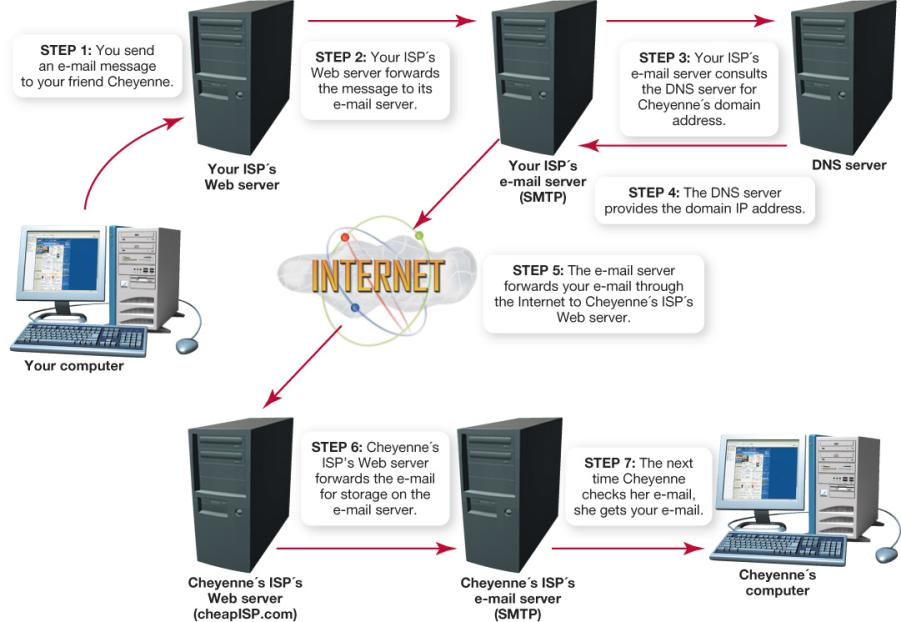 Copyright © 2011 Pearson Education, Inc. Publishing as Prentice Hall
32
[Speaker Notes: Just like other kinds of data that flow along the Internet, e-mail has its own protocol. The Simple Mail Transfer Protocol (SMTP) is responsible for sending e-mail along the Internet to its destination.
The Multipurpose Internet Mail Extensions (MIME) specification was introduced in 1991 to simplify adding attachments to e-mail messages. All e-mail client software now uses this protocol for attaching files.]
Communications Over the Internet
E-mail security
Encryption 
Private-key encryption
Public-key encryption
Secure data transmission software
SafeMessage
Copyright © 2011 Pearson Education, Inc. Publishing as Prentice Hall
33
[Speaker Notes: E-mail is susceptible to being read by unintended parties, and copies of your e-mail message might exist (temporarily or permanently) on numerous servers as it makes its way through the Internet. Two options exist for protecting your sensitive e-mail messages: encryption and secure data transmission software.
Encryption refers to the process of coding your e-mail so that only the person with the key to the code (the intended recipient) can decode (or decipher) and read the message. There are two basic types of encryption: private-key and public-key. 
In private-key encryption, only the two parties involved in sending the message have the code. The main problem with private-key encryption is key security. If someone steals a copy of the code, the code is broken.
In public-key encryption, two keys, known as a key pair, are created. You use one key for coding and the other for decoding. The key for coding is generally distributed as a public key. You can place this key on your Web site, for instance. Anyone wishing to send you a message codes it using your public key. When you receive the message, you use your private key to decode it. You are the only one who ever possesses the private key, and therefore it is very secure.
Using encryption doesn’t always solve the other problems associated with e-mail. Companies have developed secure data transmission software (called SafeMessage), which works outside SMTP mail servers.]
Instant Messaging (IM)
Client/server program for real-time, text-based conversations
Popular IM programs
AOL Instant Messenger
ICQ
Yahoo! Messenger
Windows Live Messenger
Increasing security threats
Should not be used for sensitive data
Copyright © 2011 Pearson Education, Inc. Publishing as Prentice Hall
34
[Speaker Notes: Instant messaging (IM) is another client/server application. AOL Instant Messenger, ICQ, Yahoo! Messenger, and Windows Live Messenger are the top four instant messaging applications in use today.
Instant messaging security threats have increased recently. Sensitive information should not be sent using IM.]
Instant Messaging (IM)
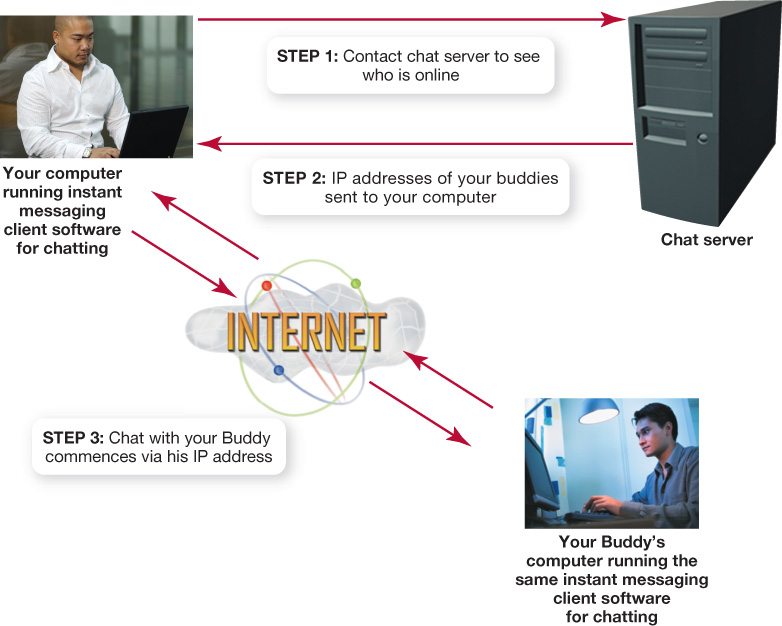 Copyright © 2011 Pearson Education, Inc. Publishing as Prentice Hall
35
[Speaker Notes: In instant messaging, the client software running on your computer makes a connection with the chat server, using your Internet connection. Once contact is established, you can log in to the server with your name and password. The client software provides the server with connection information for your computer. The server then consults the list of contacts that you have previously established in your account and checks to see if any of your contacts are online. If any are, the server sends a message back to your client providing the necessary connection information (the IP addresses) for your friends. You can now click your friends’ names to establish a chat session with them.]
Voice over Internet Protocol (VoIP)
Allows inexpensive or free long-distance phone calls over the Internet
Some cell phones are VoIP enabled
Customers must be able to connect to a Wi-Fi signal
Uses packet switching
Copyright © 2011 Pearson Education, Inc. Publishing as Prentice Hall
36
[Speaker Notes: Voice over Internet Protocol (VoIP) turns a standard Internet connection into a way to make inexpensive or free long-distance phone calls. Even some cell phones  can make calls over a VoIP network as long as the device can connect to a Wi-Fi signal. When a Wi-Fi signal is not detected, the cell phone makes the call through your usual cellular network. 
Like e-mail, VoIP uses packet switching as the method of transferring data. Unlike circuit switching (the method used with traditional phone calls), when a VoIP call is made, the transmission lines are used only when the two computers are communicating, thus allowing the computers to accept and process other information.]
Cloud Computing
Uses Internet to deliver business services online
Used by many Web 2.0 applications (blogs, wikis, social networks) and Web-based e-mail
Requires a large investment of hardware, software, and programming talent
Renting cloud services allows companies to process large amounts of data once in a while or seasonally
Need to investigate the security policies of the third party
Copyright © 2011 Pearson Education, Inc. Publishing as Prentice Hall
37
[Speaker Notes: Cloud computing refers to using the Internet to deliver business services online that were previously delivered locally by company-owned IT departments. Many Web 2.0 applications (such as blogs, wikis, and social networks) and Web-based e-mail (such as Yahoo! or Gmail) are provided via cloud computing.
Businesses that need to process large amounts of data only once in a while can significantly reduce costs by using cloud computing. Instead of investing in large amounts of equipment and software that are used only infrequently, a company can rent as much computing power as it needs at specific times. Businesses that tend to be busy during certain months or seasons of the year are also good candidates. 
Security is one of the main concerns when utilizing cloud computing services. Running your own IT department requires careful consideration of how to protect and safeguard data. When you turn over processing to a third party, it’s important to carefully investigate the security and backup capabilities of the cloud computing service provider to determine if their procedures meet your requirements for data security.]
Chapter 13 Summary Questions
Who owns, manages, and pays for the Internet?
Copyright © 2011 Pearson Education, Inc. Publishing as Prentice Hall
38
[Speaker Notes: Who owns, manages, and pays for the Internet?]
Chapter 13 Summary Questions
How do the Internet’s networking components interact?
Copyright © 2011 Pearson Education, Inc. Publishing as Prentice Hall
39
[Speaker Notes: How do the Internet’s networking components interact?]
Chapter 13 Summary Questions
What data transmissions and protocols does the Internet use?
Copyright © 2011 Pearson Education, Inc. Publishing as Prentice Hall
40
[Speaker Notes: What data transmissions and protocols does the Internet use?]
Chapter 13 Summary Questions
Why are IP addresses and domain names important for Internet communications?
Copyright © 2011 Pearson Education, Inc. Publishing as Prentice Hall
41
[Speaker Notes: Why are IP addresses and domain names important for Internet communications?]
Chapter 13 Summary Questions
What are FTP and Telnet, and how do you use them?
Copyright © 2011 Pearson Education, Inc. Publishing as Prentice Hall
42
[Speaker Notes: What are FTP and Telnet, and how do you use them?]
Chapter 13 Summary Questions
What are HTML/XHTML and XML used for?
Copyright © 2011 Pearson Education, Inc. Publishing as Prentice Hall
43
[Speaker Notes: What are HTML/XHTML and XML used for?]
Chapter 13 Summary Questions
How do e-mail, instant messaging, and Voice over Internet Protocol work, and how is information using these technologies kept secure?
Copyright © 2011 Pearson Education, Inc. Publishing as Prentice Hall
44
[Speaker Notes: How do e-mail, instant messaging, and Voice over Internet Protocol work, and how is information using these technologies kept secure?]
Chapter 13 Summary Questions
How do businesses use the Internet to reduce computing costs?
Copyright © 2011 Pearson Education, Inc. Publishing as Prentice Hall
45
[Speaker Notes: How do businesses use the Internet to reduce computing costs?]
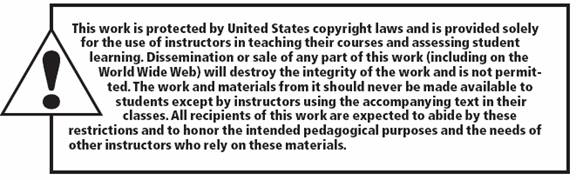 All rights reserved. No part of this publication may be reproduced, stored in a retrieval system, or transmitted, in any form or by any means, electronic, mechanical, photocopying, recording, or otherwise, without the prior written permission of the publisher. Printed in the United States of America.
Copyright © 2011 Pearson Education, Inc.  
Publishing as Prentice Hall
46
46